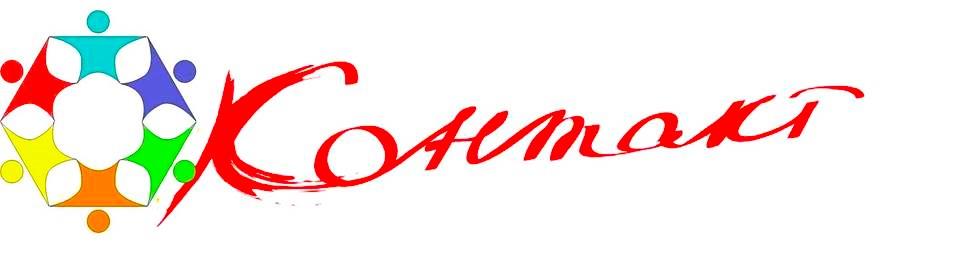 НОРМАТИВНО-ПРАВОВОЕ ОБЕСПЕЧЕНИЕ ИНКЛЮЗИВНОГО ОБРАЗОВАНИЯ И ПРАКТИКА ЕГО ПРИМЕНЕНИЯ
Елена Багарадникова 
РОО помощи детям с аутизмом «Контакт» 
МГАРДИ
ВОРДИ
2018
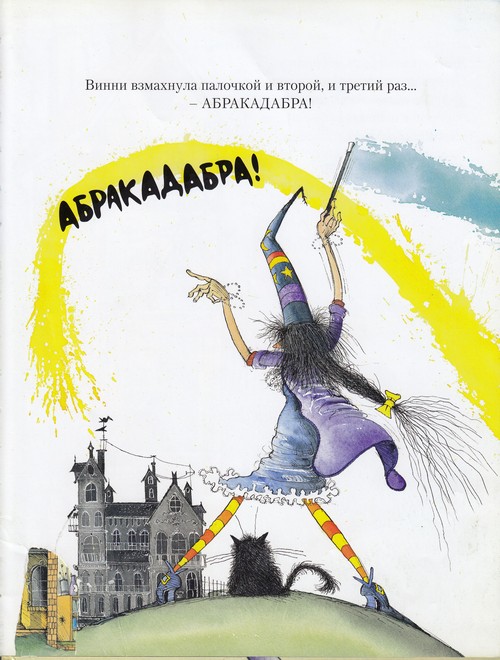 Любой ребенок ОБУЧАЕМ:

Необходимо ставить правильные цели
И выбирать правильные методы и формы обучения
Любой ребенок прежде всего ребенок.
Определимся с основными понятиями
Что такое инвалидность?
Статус: ОВЗ vs Инвалидность. Внимание! Заявительный характер
ОВЗ:
Обучающийся с ограниченными возможностями здоровья – физическое лицо, имеющее недостатки в физическом и(или) психологическом развитии, подтвержденные психолого-медико-педагогической комиссией и препятствующие получению образования без создания специальных условий
(п. 16 ст. 2 Федерального закона от 29.12.2012 г. № 273-ФЗ «Об образовании в Российской Федерации»)

Устанавливается заключением ПМПК, при прохождении ПМПК необходимо предъявить а) справку ВК (врачебной комиссии) илиб) выписку из карты (в случае, если у ребенка есть установленная инвалидность) 
Статус устанваливается на 1 уровень образования. Заключение может быть пересмотрено по необходимости или желанию для уточнения или изменения необходимых специальных образовательных условий в любой момент, по инициативе родителей или законных представителей.
Инвалидность:
условиями признания гражданина инвалидом являются:
«а) нарушение здоровья со стойким расстройством функций организма, обусловленное заболеваниями, последствиями травм или дефектами;
б) ограничение жизнедеятельности (полная или частичная утрата гражданином способности или возможности осуществлять самообслуживание, самостоятельно передвигаться, ориентироваться, общаться, контролировать свое поведение, обучаться или заниматься трудовой деятельностью);
в) необходимость в мерах социальной защиты, включая реабилитацию и абилитацию».
Для определения указанных условий для признания лица инвалидом бюро медико-социальной экспертизы используют Классификации и критерии, используемые при осуществлении медико-социальной экспертизы граждан федеральными государственными учреждениями медико-социальной экспертизы, утвержденные  Приказом Минтруда России от 17.12.2015 № 1024н.
Наличие одного из указанных условий не является основанием, достаточным для признания гражданина инвалидом (пункт 6 Правил признания лица инвалидом).
Устанавливается Бюро МСЭ, необходимо пройти обследование и получить из медицинского учреждения направление на МСЭ (форму 088у). Инвалидность может быть установлена на 1 год, 2 года, до 18 лет
[Speaker Notes: Для выполнения реабилитационных или абилитационных мероприятий федеральное государственное учреждение медико-социальной экспертизы направляет выписку из ИПРА инвалида (ИПРА ребенка-инвалида) в орган исполнительной власти субъекта Российской Федерации в сфере образования - в части выполнения мероприятий психолого-педагогической реабилитации или абилитации, мероприятий по общему и профессиональному образованию, который организует работу по реализации мероприятий ИПРА/]
ИНВАЛИДНОСТЬ ≠ РЕБЕНОК С ОВЗ
Инклюзивное образование - это обучение ребенка, имеющего специальные образовательные потребности в связи с особенностями его здоровья, в общеобразовательном учреждении. 
Не все дети с инвалидностью нуждаются в спецусловиях.
Инклюзивное образование
Обеспечение равного доступа к образованию для всех обучающихся с учетом разнообразия особых образовательных потребностей и индивидуальных возможностей

(Закон № 273- ФЗ «Об образовании»)
[Speaker Notes: Понимание инклюзии в разных смыслах: и включение детей с ОВЗ в общеобразовательный процесс, и включение только в класс со здоровыми сверстниками….]
Специальные условия для получения образования 
обучающимися с ОВЗ 
(согласно 79 статье ФЗ-273):
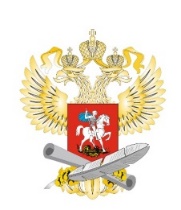 8
Специальные программы – АОП и АООП
На основе заключения ПМПК и ИПРА (ст. 79), в котором рекомендуются варианты адаптированной программы для конкретного ребенка с учетом ФГОСов
АООП – адаптированная основная общеобразовательная программа для группы детей
АОП – адаптированная общеобразовательная программа – под конкретного ребенка
ВО всех случаях: специальные условия конкретно под ребенка прописываются ПМПК. Заключение ПМПК носит рекомендательный характер для родителей и обязательный для школы
Адаптированные программы и ФГОСы
NB: Сейчас ФГОС НОО и заключения ПМПК привязаны к нозологическим категориям – заключение дается на основе медицинского диагноза, что не соответствует общему повороту к социальной модели инвалидности… 

ФГОС для средней школы предполагает, что программа коррекционной работы включается в образовательную программу.
Кто и как пишет адаптированную программу
Модели образования для детей с ОВЗ
Правовые основы инклюзивного образования
Международные договоры
Конвенция о правах инвалидов
РФ – это федерация и член международного сообщества
Федеральный уровень
Законы РФ «Об образовании», «О социальной защите инвалидов в РФ»
Приказы Министерства образования и смежных ведомств (Роспотребнадзор)
Региональный  и местный уровень (в  соотв. с Конституцией РФ)
Региональные законы (например, Закон «Об образовании детей-инвалидов», региональные законы об образовании)
Приказы исполнительных органов власти (Департаментов и региональных министерств), в т.ч. подушевые нормативы
Локальные акты
Положения о спецусловиях, приказы директора, АОПы, ИУПы, АООПы и т.д.
Международный уровень
Конвенция о правах инвалидов ООН (2006, ратифицирована Россией в 2013 г.) обязывает государства-участники «без дискриминации и на основе равенства возможностей…» обеспечивать «инклюзивное образование на всех уровнях и обучение в течение всей жизни»…, чтобы: 
а) инвалиды не исключались по причине инвалидности из системы общего образования; 
b) инвалиды имели наравне с другими доступ к инклюзивному, качественному и бесплатному начальному образованию и среднему образованию в местах своего проживания».
Почему инклюзивное образование?
Саламанкская декларация о принципах, политике и практической деятельности в сфере образования лиц с особыми потребностями (1994):
«лица, имеющие особые потребности в области образования, должны иметь доступ к обучению в обычных школах, которые должны создать им условия на основе педагогических методов, ориентированных в первую очередь на детей с целью удовлетворения этих потребностей,
обычные школы с такой инклюзивной ориентацией являются наиболее эффективным средством борьбы с дискриминационными воззрениями, создания благоприятной атмосферы в общинах, построения инклюзивного общества и обеспечения образования для всех; более того, они обеспечивают реальное образование для большинства детей и повышают эффективность и в конечном счете рентабельность системы образования».
Источник:  http://www.conventions.ru/view_base.php?id=118
Почему дети с особыми потребностями должны получать образование в обычной школе?
Государственные гарантии
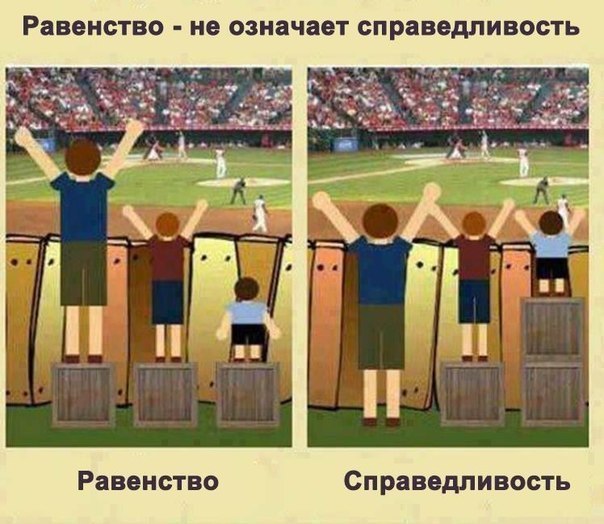 Конституция РФ. Глава 2 Статья 43 

1. Каждый имеет право на образование.

2. Гарантируются общедоступность и бесплатность дошкольного, основного общего и среднего профессионального образования в государственных или муниципальных образовательных учреждениях и на предприятиях.
4. Основное общее образование обязательно. Родители или лица, их заменяющие, обеспечивают получение детьми основного общего образования.
Федеральный уровень: законы
Закон «Об образовании», 2012 г.
Один из основных принципов: 2) обеспечение права каждого человека на образование, недопустимость дискриминации в сфере образования;
Ст. 79. оговаривает организацию получения образования обучающимися с ОВЗ (дети с ОВЗ – это дети, имеющие заключения ПМПК) с созданием спецусловий. Спецусловия – именно тот механизм, с помощью которого в систему образования должны быть включены все. 
Ст. 44. п. 3. дает родителям возможность выбора формы получения образования и организации, которая будет обучать ребенка
Адаптированные программы и ФГОСы
NB: Сейчас ФГОС НОО и заключения ПМПК привязаны к нозологическим категориям – заключение дается на основе медицинского диагноза, что не соответствует общему повороту к социальной модели инвалидности… 
ФГОС для средней школы предполагает, что программа коррекционной работы включается в адаптированную образовательную программу соответствующего уровня
Варианты программ по ФГОС НО ОВЗ и УО для начальной школы:
[Speaker Notes: Цензовый уровень\нецензовый уровень
В содержании образования выделены два взаимодополняющих компонента – академический и «жизненной компетенции»;
- Закреплены вариативные возможности обучения для всех категорий детей с ОВЗ, включая инклюзивное образование]
Соотношение жизненных компетенций и академического компонента
Нозология: диагноз в образовании
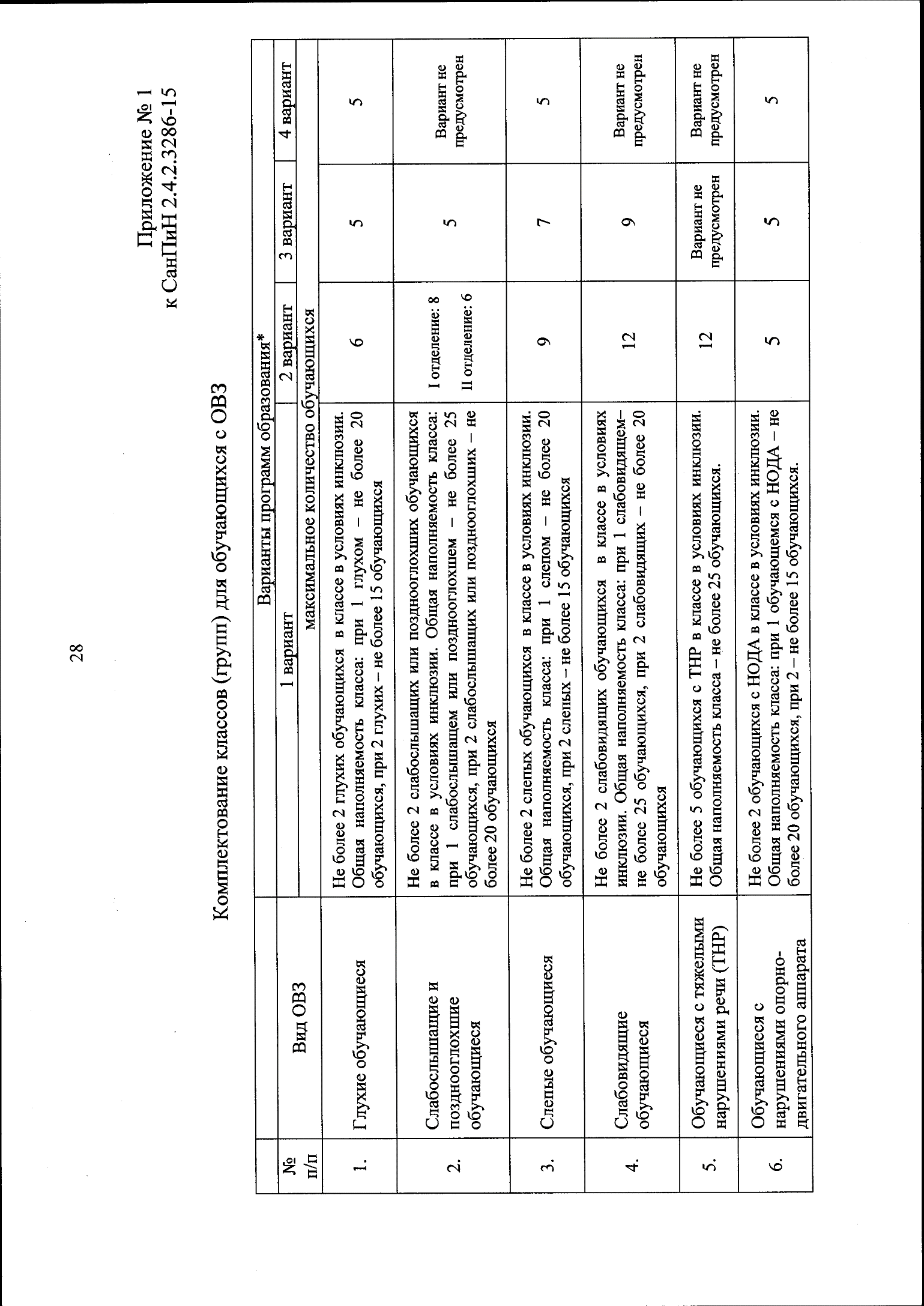 СанПиН для детей с ОВЗ 2.4.2.3286-15 утвержден Постановлением Главного государственного санитарного врача РФ 10 июля 2015 года
Последствия применения этих норм
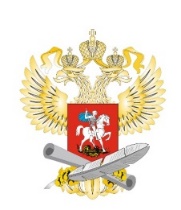 Количество воспитанников в дошкольных образовательных организациях,  в том числе с ОВЗ и инвалидностью
28
Динамика количества обучающихся 
с ОВЗ и инвалидностью в инклюзивных 
общеобразовательных школах
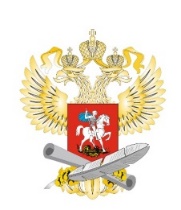 За три последних учебных года произошло увеличение количества детей с ОВЗ, обучающихся  инклюзивно в общеобразовательных организациях
29
Динамика количества инклюзивных школ
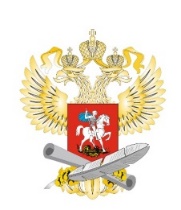 30
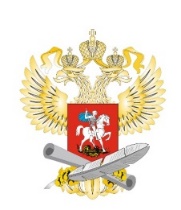 Динамика количества коррекционных классов в общеобразовательных школах
31
ПМПК сегодня
НО: 
Квалификация персонала
Отсутствие адекватного и современного протоколоа обследования
Отсутствие прямой ответственности за результат диагностики
НО: 
Основной документ – медицинское заключение
Зависимость ПМПК от органов местной власти и «возможностей бюджета»
Что делать?
Нельзя обязывать родителей предоставлять решение ПМПК в школу; 
«уравнять» в правах альтернативную диагностику (школьный консилиум, ППМС-центры, которые длительно работают с ребенком), оставив за ПМПК право вмешиваться в случае конфликта;
Усилить «правоохранительную» и «правозащитную» функцию ПМПК за счет дополнительных процедур, обеспечивающих реальную независимость комиссий;
Может ли школа направить ребенка на ПМПК?
Нет, законными представителями ребенка являются его родители
Заявление о желании пройти ПМПК могут подать только родители. 
Школа может «рекомендовать» пройти комиссию… Но если родители не хотят, заставить их невозможно. Можно убедить.
Без заключения ПМПК родители не вправе требовать создания спецусловий для своего ребенка
Создается  субъектом РФ или муниципальным образованием. Независимый от школы орган
Определяет спецусловия:
Необходимость адаптации общеобразовательной программы,
Уровень программы 
Заключения ПМПК обязательны для исполнения школой (если они предъявлены)
Не определяет форму получения образования (инклюзия, коррекция, надомное и т.д.)
Важно: полномочия ПМПК и ППК
ПМПК
Психолого-медико-педагогическая комиссия
Создается в любом ОУ
Отслеживает динамику развития ребенка, утверждает адаптированные программы и другие документы
Не может менять программу, 
Может рекомендовать создать дополнительные спецусловия  (например, ввести тьютора, перевести на ИУП и т.д.), выявляет и сопровождает детей с трудностями в обучении. 
Включает специалистов, сопровождающих ребенка с ОВЗ в образовательном процессе
ППК
Психолого-педагогический консилиум
Перечень спецусловий для дошкольного учреждения
ФГОС дошкольного образования: 
механизмы адаптации Программы для указанных детей, 
использование специальных образовательных программ и методов, специальных методических пособий и дидактических материалов, 
проведение групповых и индивидуальных коррекционных занятий и осуществления квалифицированной коррекции нарушений их развития.
Приказ № 1014 от 13.08.2013 дополняет следующим: 
предоставление услуг ассистента (помощника), оказывающего детям необходимую техническую помощь,
проведение групповых и индивидуальных коррекционных занятий, обеспечение доступа в здания образовательных организаций
Перечень специальных условий на школьной ступени образования
Закон «Об образовании», Приказ № 1015 Министерства от 30 августа 2013 года, перечисляют спецусловия: 
специальных образовательных программ и методов обучения и воспитания, 
специальных учебников, учебных пособий и дидактических материалов, 
специальные ТСО (технических средств обучения)
предоставление услуг ассистента (помощника) и тьютора
коррекционные занятия и помощь специалистов (дефектолог, логопед, психолог, сурдопедагог, тифлопедагог) в зависимости от потребностей ребенка  
Доступная среда (включая доступ в здание, специальную навигацию для детей с ослабленным зрением и так далее)
Специальные программы: АОП и АООП
На основе заключения ПМПК, в котором рекомендуются варианты адаптированной программы для конкретного ребенка с учетом ФГОСов
АООП – адаптированная основная общеобразовательная программа для группы детей (обычно это коррекционный класс, дети одного уровня)
АОП – адаптированная общеобразовательная программа – под конкретного ребенка
Во всех случаях: специальные условия конкретно под ребенка прописываются ПМПК. Заключение ПМПК носит рекомендательный характер для родителей и обязательный для школы

ВАЖНО: если ребенок обучается в общеобразовательной школе, не нужно лицензировать и аккредитовывать адаптированную программу 
(см. Письмо директора Департамента государственной политики в сфере защиты прав детей Минобра от 20.02.2017)
Дети с НОДА
Слабовидящие
Слабослышащие
Сенсорные нарушения
Дизайн инклюзивной школы
Пандусы, подъемники, лифты
Требования к освещенности помещения
Дублирование всех звуковых сигналов зрительными
Сенсорная комната
Оборудование санузлов
Маркировка лестниц и других сооружений специальной краской
Расположение близко к учителю
Визуальная поддержка в местах общего пользования и т.д.
Расширенные проходы между партами, ширина рекреаций
Тактильные дорожки на подходе к школе
Возможно использование специальной усиливающей аппаратуры
Отсутствие порогов
Увеличенный шрифт для слабовидящих
Ответственность учителя-предметника
Участвует в разработке адаптированной программы
разрабатывает рабочую программу по своей предметной области с учетом образовательных потребностей и возможностей обучающихся
Адаптирует задания под нужды конкретного ребенка
Что должно быть в адаптированной программе?
Примеры адаптированных программ – на сайте: fgosreestr.ru 
 Включает: 
Цели, результаты, систему оценки
Программы: 
Формирование УУД или БУД
Содержание учебных курсов (для вариантов ниже 1)
Духовно-нравственное воспитание
Формирование экологической культуры, здорового и безопасного образа жизни
Программа коррекционной работы
Программа внеурочной деятельности
Организационный раздел (учебный план и т.д.)
СИПР: Специальная индивидуальная программа развития (http://умксипр.рф)
разрабатывается для обучающегося с сочетанными нарушениями, в том числе, с умственной отсталостью умеренной, тяжёлой, или глубокой степени, 
максимально на один год на основе АООП
учитывает индивидуальную специфику образования ребенка с тяжелыми и множественными нарушениями развития.
Специальные учебные пособия
ВСЕ учебные пособия должны быть обеспечены школой, в том числе те, которые есть в адаптированной программе. 
Есть линейка учебных пособий по бывшему VIII виду (для ФГОС для детей с у.о.)
Частично есть пособия для слабовидящих
Министерство образования обещает еще более 200 учебников для разных программ.
Технические средства
Рекомендуются ПМПК и ИПРА
Могут включать: специальные компьютерные программы (для детей с нарушениями моторики, слуха, зрения, речи – (коммуникаторы))
Специальное освещение (для слабовидящих)
Другие приспособления (тактильные, например)
Доступная среда: правовая основа
Законодательство «О социальной защите прав инвалидов в РФ» – необходимость доступной среды в учреждениях образования
СНиП
СанПиН для обучающихся с ОВЗ (СанПиН 2.4.2.3286-15, вступил в силу с 1 сентября 2016 года)
Стратегия реализации – программа «Доступная среда» на 2011-2020 г, подпрограмма № 1
Нормы максимальной нагрузки на ребенка с ОВЗ
Коррекционная нагрузка
Рассчитывается, исходя из заключения ПМПК и варианта адаптированной программы, а также требования СанПиНа
Входит во внеурочную деятельность
Часть Учебного плана, формируемая участниками образовательных отношений, включает часы на внеурочную деятельность (10 часов в неделю), предназначенные для реализации направлений внеурочной деятельности (не более 5 часов в неделю), и часы на коррекционно-развивающую область (не менее 5 часов в неделю),
[Speaker Notes: Часть Учебного плана, формируемая участниками образовательных отношений, включает часы на внеурочную деятельность (10 часов в неделю), предназначенные для реализации направлений внеурочной деятельности (не более 5 часов в неделю), и часы на коррекционно-развивающую область (не менее 5 часов в неделю),]
Самое важное: кадры
Специальные кадры: нормы установлены приказом № 1015 
Дефектолог, сурдопедагог, тифлопедагог (из расчета 1 ставка на 6-12 учащихся с ОВЗ) 
Психолог (1 ставка на 20 учащихся с ОВЗ, при РАС – на 5-8 учащихся)
Логопед  (1 на 6-12 учащихся)
Специалисты сопровождения (ассистент и тьютор) – 1 специалист на 1-6 учащихся
 Желательно также, чтобы в учреждении был специалист, обученный основам адаптивной физкультуры. 
Что делать, если в штате нет специалистов? Обратиться в центр психолого-медико-педагогического сопровождения, где должны помочь (в Москве такая практика уже есть).
Локальный уровень:документы школы
Можно ориентироваться на перечень документов образовательной организации, перечисленный в Письме Минобрнауки России от 11.03.2016 № ВК 452 07
Он включает как общие документы (порядок приема и отчисления, режим занятий и т.д.), так и документы, которые касаются детей с ОВЗ: 
формах и порядке проведения промежуточной аттестации в части введения комплексного подхода к оценке результатов образования
о разработке адаптированных образовательных программ и/или индивидуальных учебных планов для каждого обучающегося с ОВЗ при совместном обучении детей с ОВЗ и нормотипичных сверстников
о внесении изменений в должностные инструкции учителей, заместителя директора по УВР; педагога-психолога, учителя-логопеда, социального педагога, педагога дополнительного образования, работающих с обучающимися с ОВЗ
Возможно, потребуется внесение изменений в Устав образовательной организации.
Специальные документы школы
Положение о рабочих программах отдельных учебных предметов, коррекционных курсах, программах внеурочной деятельности в ОО для детей с ОВЗ.
Договор образовательной организации с родителями (законными представителями) обучающихся с ОВЗ.
Положение о распределении стимулирующей части фонда оплаты труда работников образовательного учреждения, отражающей качество образовательных услуг, оказываемых обучающимся с ОВЗ
И так далее…
Финансовая основа инклюзивного образования
Определение объема «подушевого» финансирования – ответственность того органа власти,  в ведении которого находится школа (федерального, субъекта РФ) - согласно Статьи 99, п. 2 ФЗ-273, 
Приказ Министерства образования № 1040
«О модельной методике расчета подушевого финансирования» предполагает, что нужды детей с ОВЗ должны учитываться с помощью корректирующих коэффициентов
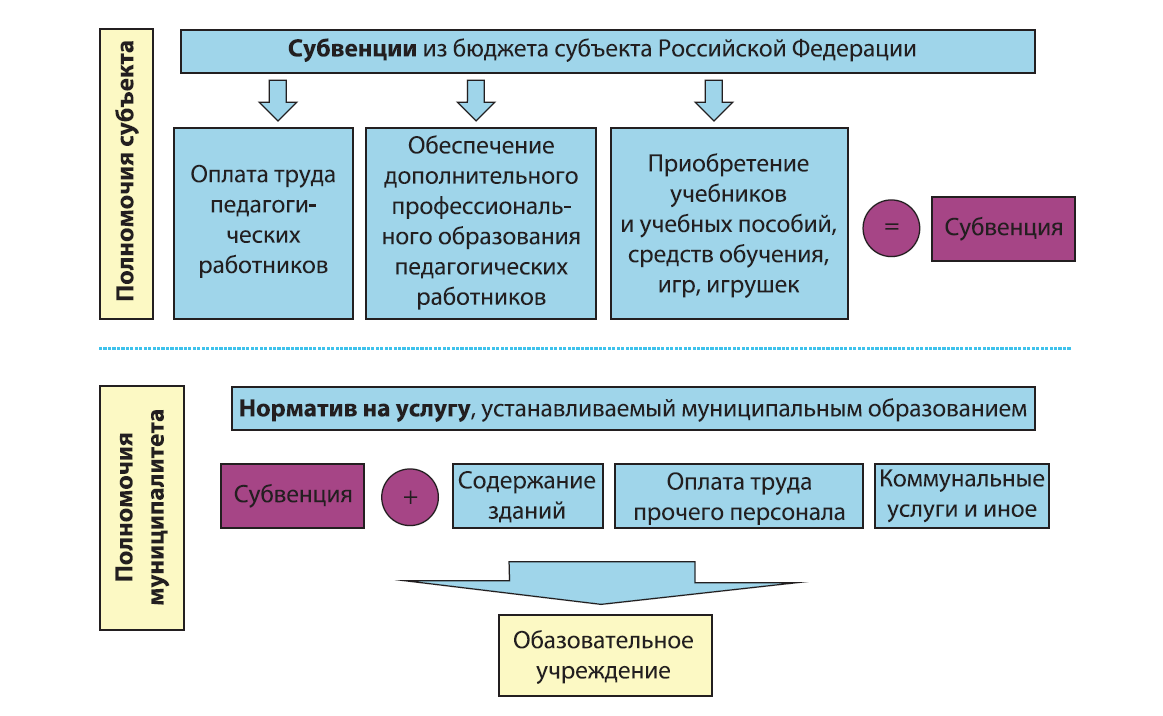 Норма и реальность
«Нормативные затраты на оказание государственных (муниципальных) услуг в сфере образования, за исключением государственных (муниципальных) услуг по реализации дополнительных образовательных программ и основных программ профессионального обучения, определяются в расчете на одного обучающегося по каждому уровню образования в соответствии с федеральными государственными образовательными стандартами…, специальных условий получения образования обучающимися с ограниченными возможностями здоровья…»
Норма и реальность
Однако нормативы обеспечения реализации адаптированных основных общеобразовательных программ в общеобразовательных классах, позволяющие создавать условия для обучения ребенка с ОВЗ в рамках инклюзии, определены только в 18 субъектах Российской Федерации∗
∗данные авторов доклада «Справедливость нормативного подушевого финансирования образования в России». М., Высшая школа экономики, 2017
Корректирующие коэффициенты
По данным ВШЭ, по состоянию на 2016 г., примерно 80 % субъектов учитывали необходимость создания спецусловий при расчете цифры нормативного финансирования. В Москве – это коэффициенты 2 и 3 (в зависимости от нозологии)
Половина муниципалитетов не приняли корректирующие коэффициенты для работы с детьми с ОВЗ
СПАСИБО ЗА ВНИМАНИЕ!

contact-autism.ru 
roo.kontakt@yandex.ru
mgardi.ru
mos.as.di@mail.ru

ВОРДИ
https://www.facebook.com/Всероссийская-организация-родителей-детей-инвалидов-ВОРДИ-174543363208067/
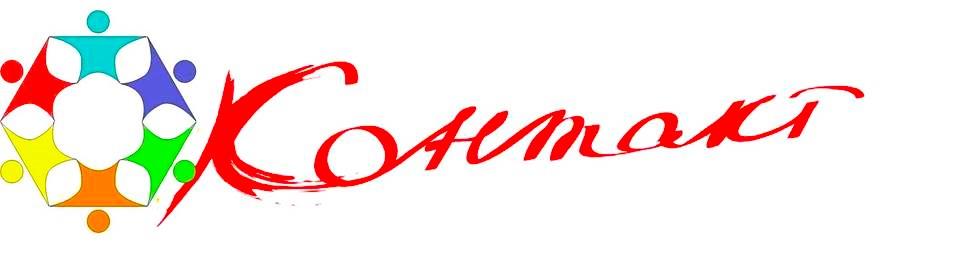 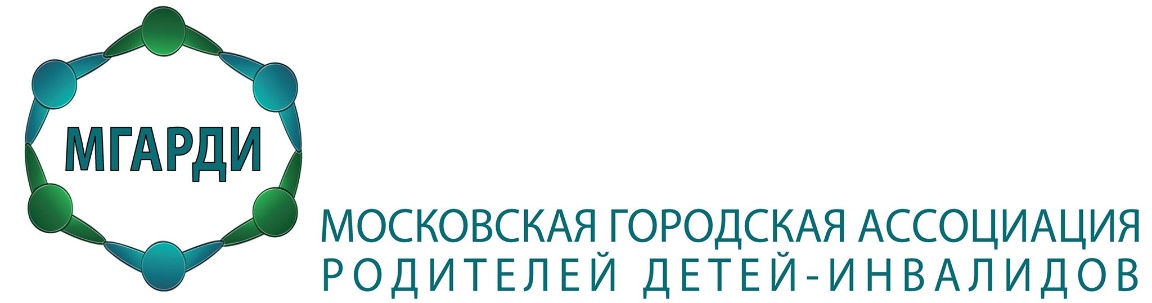 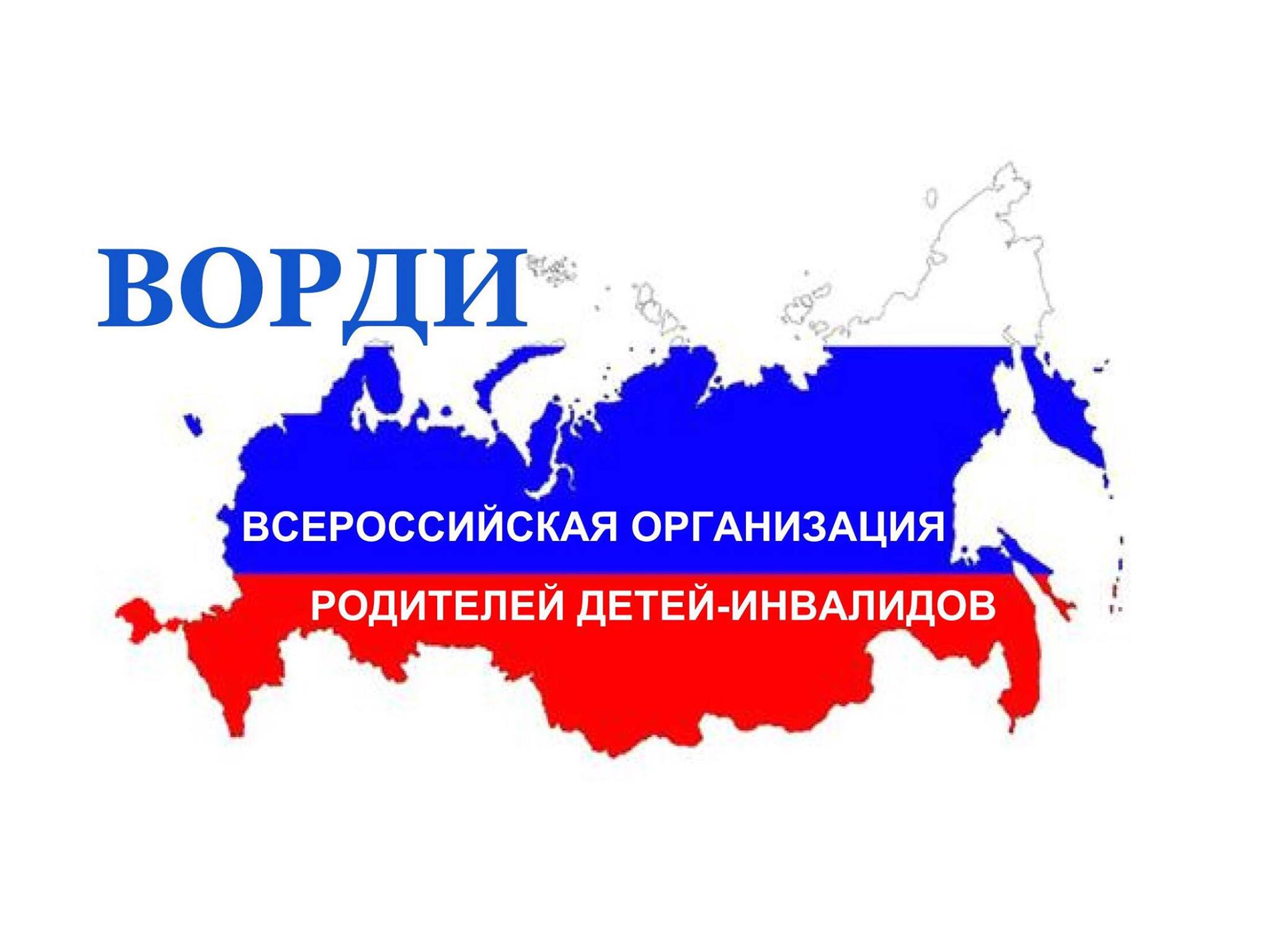